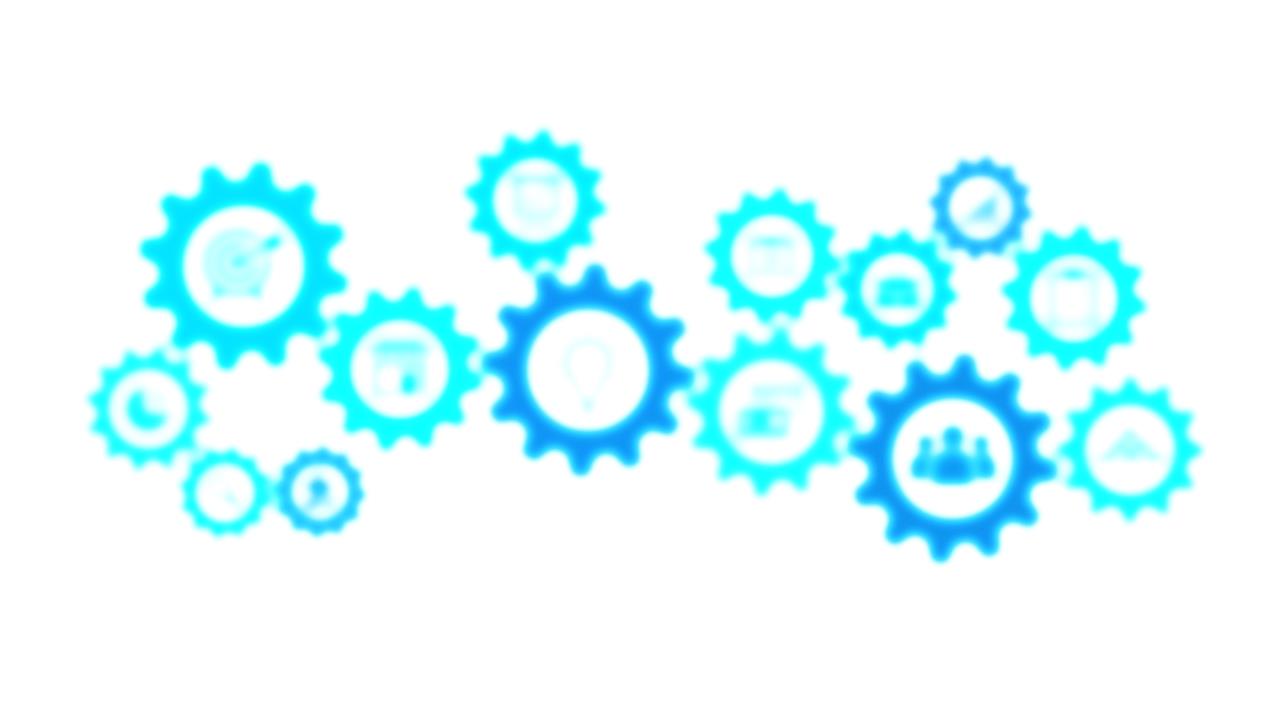 Участие профессиональных образовательных организаций Краснодарского края 
в реализации программы обучения граждан в рамках федерального проекта «Содействие занятости»
Рязанова Наталья Борисовна
Центр опережающей профессиональной подготовки
                                                                                                                                        

                                                                                                                                                     07.09.2021
ДОСТИЖЕНИЕ ПОКАЗАТЕЛЕЙ РЕЗУЛЬТАТА
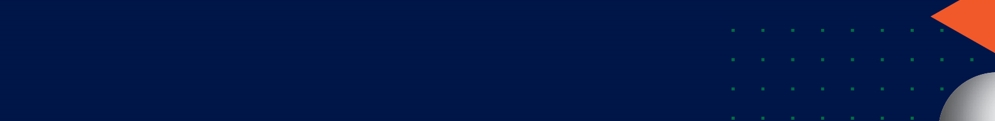 2 показателя:
численность прошедших профессиональное обучение и получивших дополнительное профессиональное образование граждан,
численность занятых граждан по окончании обучения, в том числе 
приступивших к трудовой деятельности, 
зарегистрировавшихся в качестве индивидуального предпринимателя, юридического лица, крестьянского (фермерского) хозяйства, начавших применять специальный налоговый режим «Налог на профессиональный доход» 

Обучение должно быть полностью завершено не позднее 10-12 декабря, т.к. контроль численности занятых - по состоянию на 15 декабря
Количество центров обучения в муниципальных образованиях краснодарского края
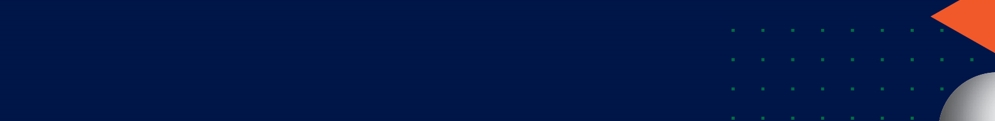 Изменение квоты ЦЕНТРОВ ОБУЧЕНИЯ
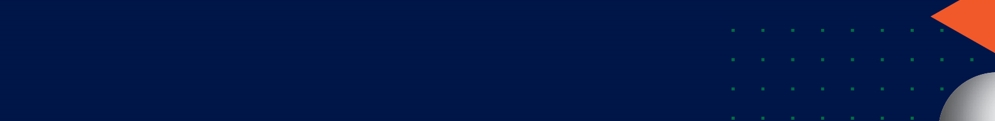 1. Если вы хотите увеличить общую квоту
Направляете письмо Региональному оператору 
2. Если вы хотите изменить квоту по программам конкретной длительности 
Направляете письмо Региональному оператору 
В срок до 8 сентября направить на адрес copp23@yandex.ru письмо с данными по квоте по прилагаемой форме
РЕКОМЕНДАЦИИ ФО ПО организациИ обучения
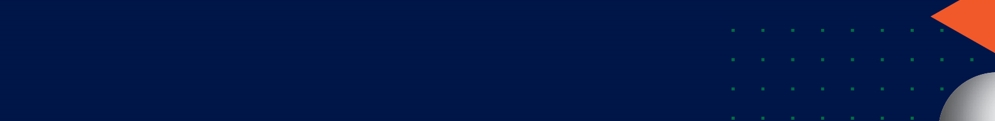 Если компетенция относится к дистанционным, то по ней могут обучать дистанционно как ФЦО (для всех регионов), так и ЦО (для своего региона)
В случае заинтересованности граждан в дистанционном обучении рекомендуем ЦО региона реализовывать программы в очной форме с применением дистанционных образовательных технологий
МОНИТОРИНГ: Документы ЦЕНТРА ОБУЧЕНИЯ
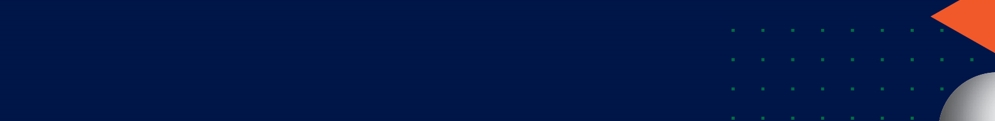 Чек-лист :
Личные дела слушателей (по группам)
Согласие на обработку ПД: 1) по форме образовательной организации, 2) перечислить все данные, которые запрашиваются у слушателей, 3) перечислить всех, кому данные передают
Приказ об утверждении форм согласия, договоров, заявления
Утвержденная образовательная программа
Расписание занятий
Трехсторонние и двусторонние договоры со слушателями – оригиналы, подписанные с двух сторон (при обучении без договора – заявления на зачисление на обучение)
Приказ о зачислении (с указанием в качестве оснований для зачисления договоров со слушателями с номером и датой)
Протокол итоговой аттестации (!для программ ПО – итоговая аттестация в форме КВАЛИФИКАЦИОННОГО ЭКЗАМЕНА, практическая часть которого проводится в форме ДЭ; для программ ДПО – итоговая аттестация в форме демонстрационного экзамена) – перевод баллов ДЭ в оценки, работодатели в составе комиссии
Приказ об отчислении (с указанием реквизитов выданных документов о квалификации)
Дополнительно - смета на группу обучения
Акт сдачи-приемки оказанных услуг
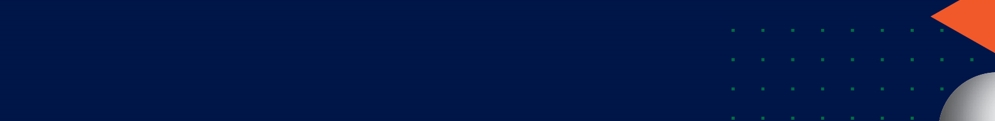 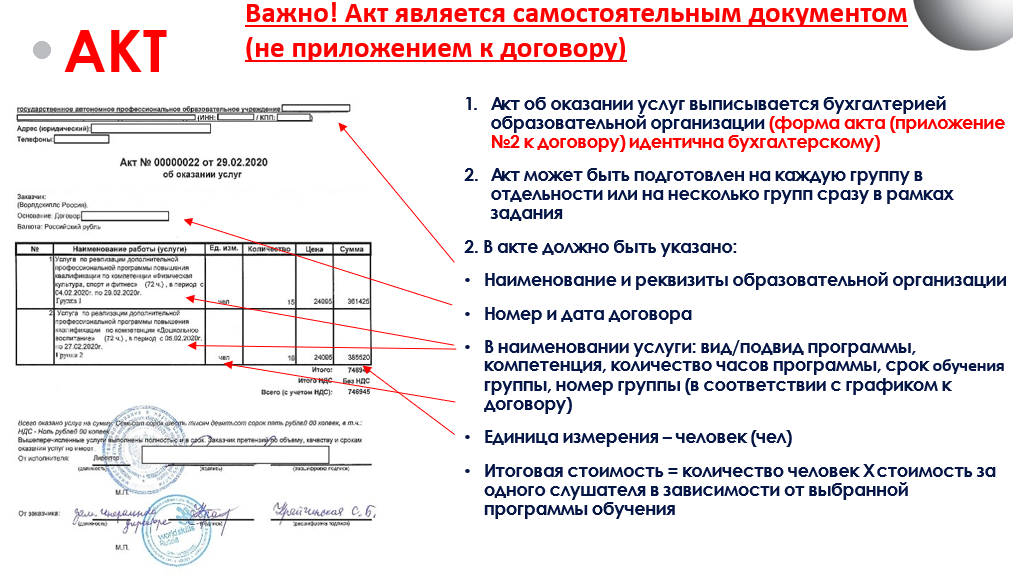 Данные о занятости после завершения обучения
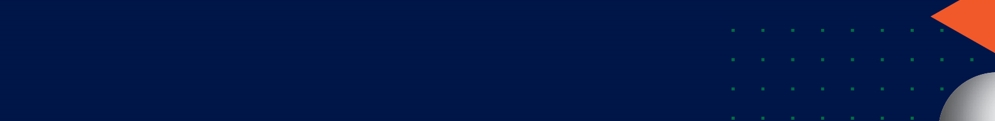 Только в 11 регионах указана занятость по ВСЕМ завершившим обучение(завершили обучение 29.08 и ранее)

В остальных регионах есть слушатели, завершившие обучение более трёх рабочих дней назад, с неуказанным статусом занятости.


Всем слушателям необходимо проставить соответствующий статус в течение сегодняшнего дня (07.09)!
город Санкт-Петербург
Республика Адыгея
Ненецкий автономный округ
Еврейская автономная область
Калужская область
Челябинская область
Астраханская область
Ставропольский край
Мурманская область
Тульская область
Воронежская область
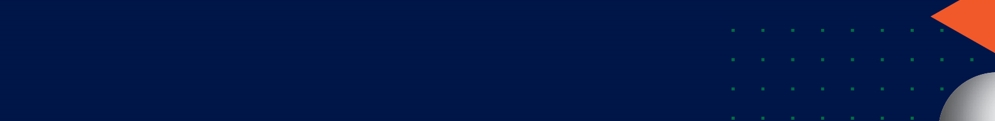 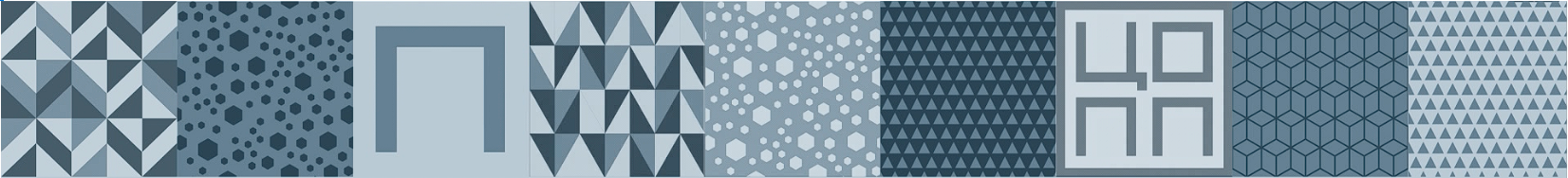 New! Проверка соответствия образования и квалификации и программы
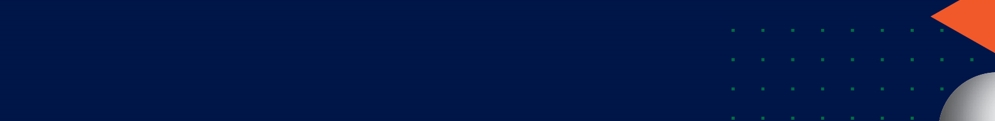 New! ЗАПРЕТ НА РЕДАКТИРОВАНИЕ ПЕРСОНАЛЬНЫХ ДАННЫХ
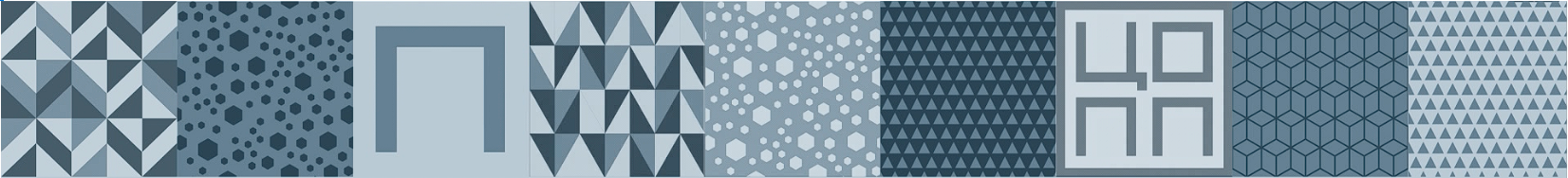 Центры обучения и региональные операторы НЕ МОГУТ редактировать персональные данные слушателей, так как данные заявки передаются из подтвержденной учётной записи на Госуслугах.
В случае изменения персональных данных или обнаружения ошибки нужно написать в техподдержку support_express@worldskills.ru, приложив фото или скан паспорта слушателя с обоснованием необходимости изменений.
ТРЕБОВАНИЯ К ФОТОГРАФИЯМ И ВИДЕО-ТРАНСЛЯЦИИ ДЕМОНСТРАЦИОННОГО ЭКЗАМЕНА
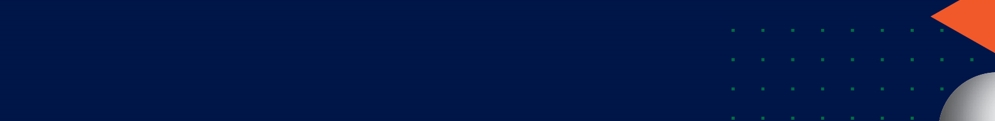 Центры обучения должны загружать фотографии слушателей и видео с экзаменов в соответствии с требованиями.

Соответствующие документы всегда можно найти в папке с материалами для работы на сайте для ЦО:
 https://drive.google.com/drive/folders/1BX1qscnWA9f8mYM9ifDlLcw6JrN_qRBM?usp=sharing